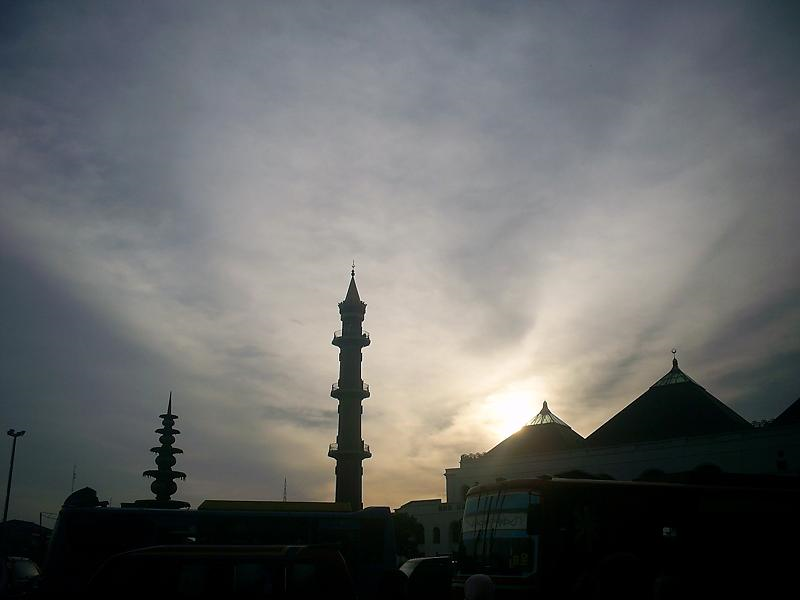 Tajdid dalam Muhammadiyah
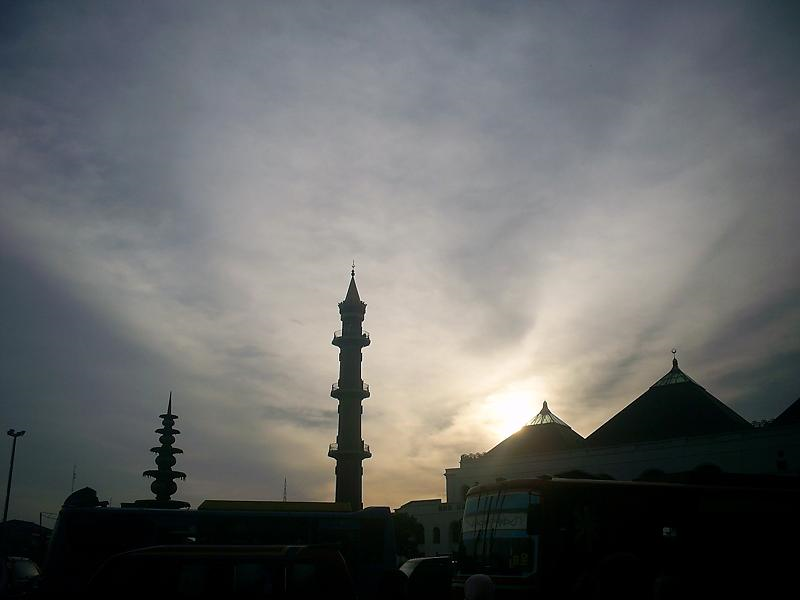 Dimensi tajdid
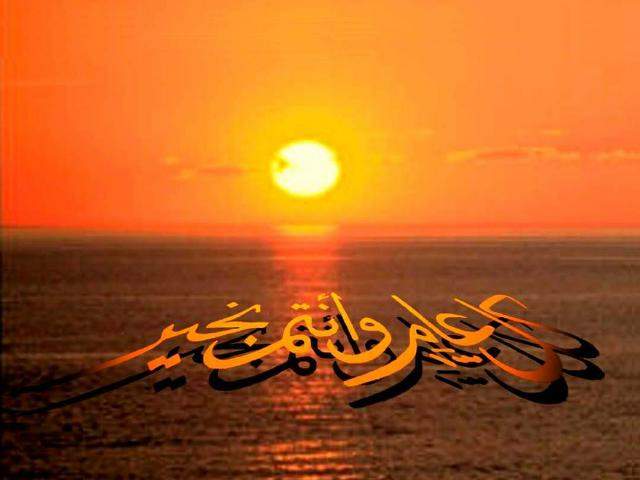 Purifikasi :
Akidah , 
pemurnian ajaran Islam dari unsur2 sinkritisme dan formalisme agama

Ibadah, 
merujuk ke Al Qur’an dan Sunnah shohihah. (sesuai apa yang diajarkan Rasul), membersihkan ritual agama dari unsur2 bid’ah
Tarjih :
Mencari dalil-dalil (nash hadits ) yang terkait dgn masalah dan menentukan yang terkuat kemudian melihat kesesuaiannya dengan ide al Qur’an
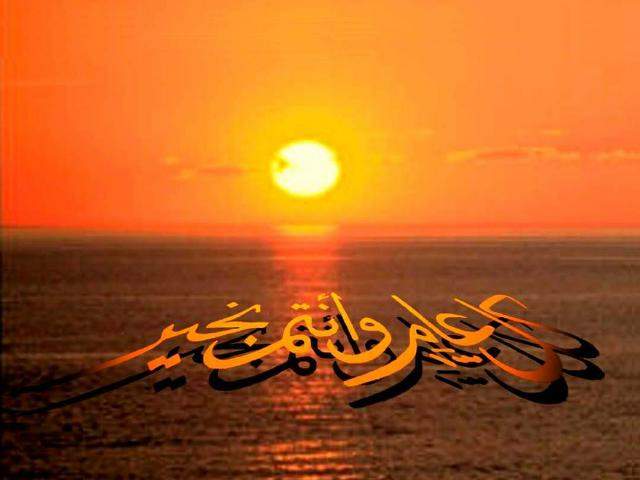 Dinamisasi:
Ahlak , 
Mengedepankan aspek etika sosial yang seiring dan sesuai dengan pola /tatanan sosial yang baru tanpa mengurangi nilai2 agama islam.

Muamalah, 
Mensikapi permasalahan2 baru yang muncul terkait dengan perkembangan sains dan teknologi, serta memberikan jawaban atas tantangan modernitas dan dinamika masyarakat.
Reinterpretasi:
Mengkaji dan menafsirkan kembali teks  (nash) seiring dengan perkembangan dan perubahan zaman tanpa meninggalkan nilai2 universal Islam. (keadilan, kemanusian, egalitarian)
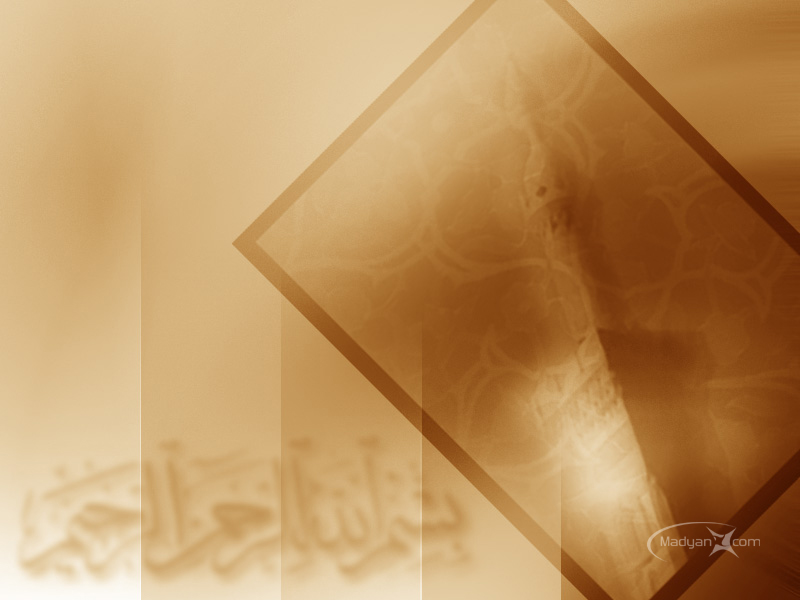 -Melarang ziarah ke makam dengan maksud tabarruk
-Melarang ritual-ritual keagamaan yang tidak ada dasar hukumnya (tidak diajarkan rasul)
-Berlebih-lebihan dalam menghormati tokoh agama (kyai/Ustad dll), bahkan mendewakannya. 
-Berwasilah dengan orang-orang terdahulu dalam berdo’a
-Melarang perdukunan dan sihir
aqidah
Ibadah
Membersihkan hal-hal yang berbau bid’ah dan syirik
Memberikan tuntunan beribadah yang sesuai dengan ajaran rasul
Berkeyakinan bahwa menambah-nambah atau mengurangi tuntunan ibadah dilarang keras oleh agama.
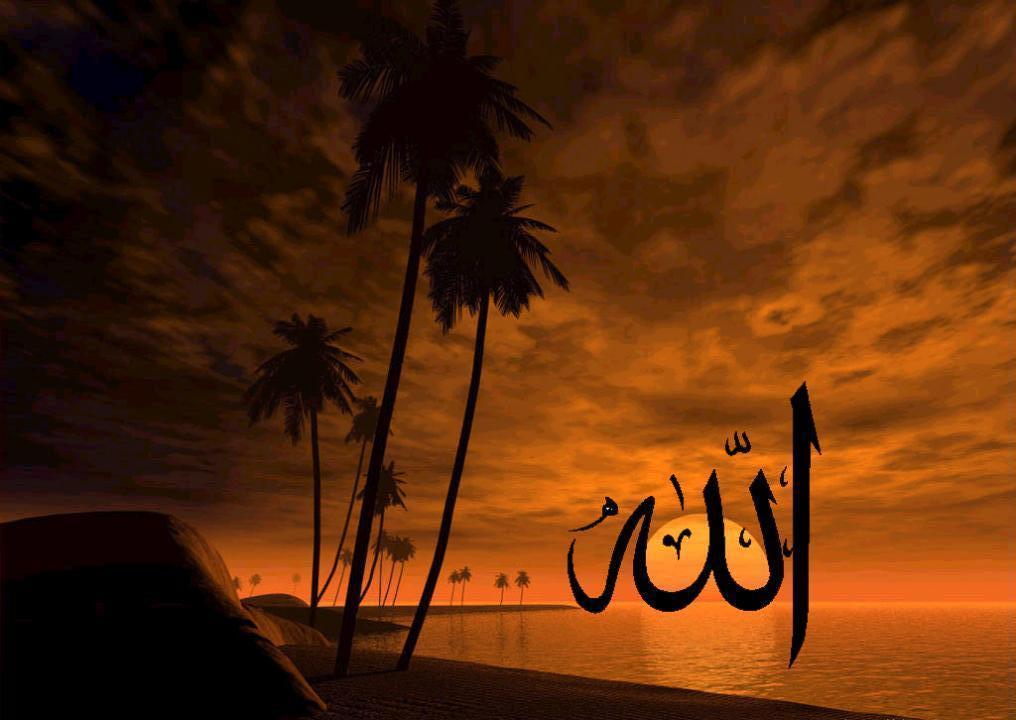 ETIKA
-Terlibat dengan forum komunikasi antar agama dan    menjalin hubungan baik dan dengan umat agama lain
-menghormati pluralitas (keberadaan) dalam agama, ras dll
Terlibat dgn forum 2 kemanusiaan dunia (WHO, UNESCO dll)
Menampilkan citra islam yang ramah dan peduli (rahmatan lil alamin)
Muamalah
- Pendirian panti Asuhan, Rumah Anjal, rumah sakit, model sekolah formal
Memberikan fatwa hukum terkait dgn masalah kontemporer  baik yang ada dasar hukumnya, maupun sama sekali tidak tersurat dalam Nash (bayi tabung, KB, Kloning dll)
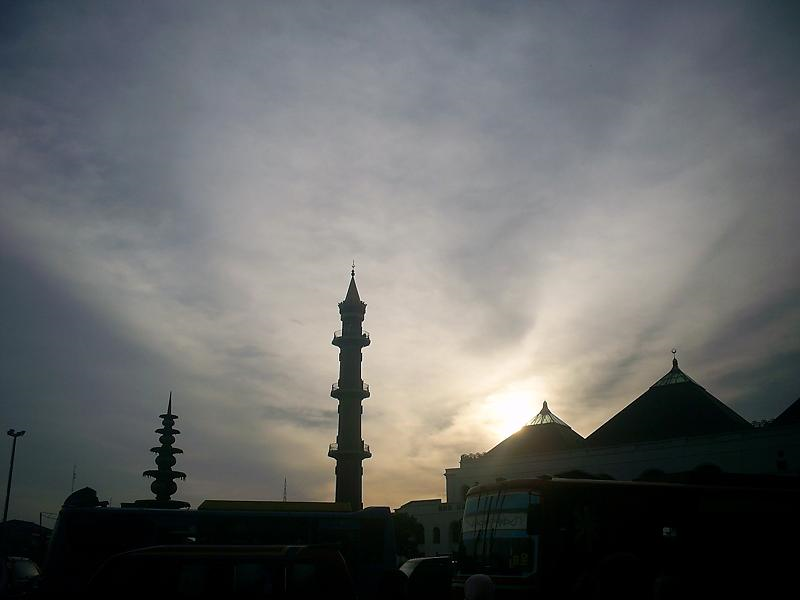 Tujuan
Berfungsinya Islam sebagai 
	Furqan
	Hudan 
	Rahmatan lil alamin